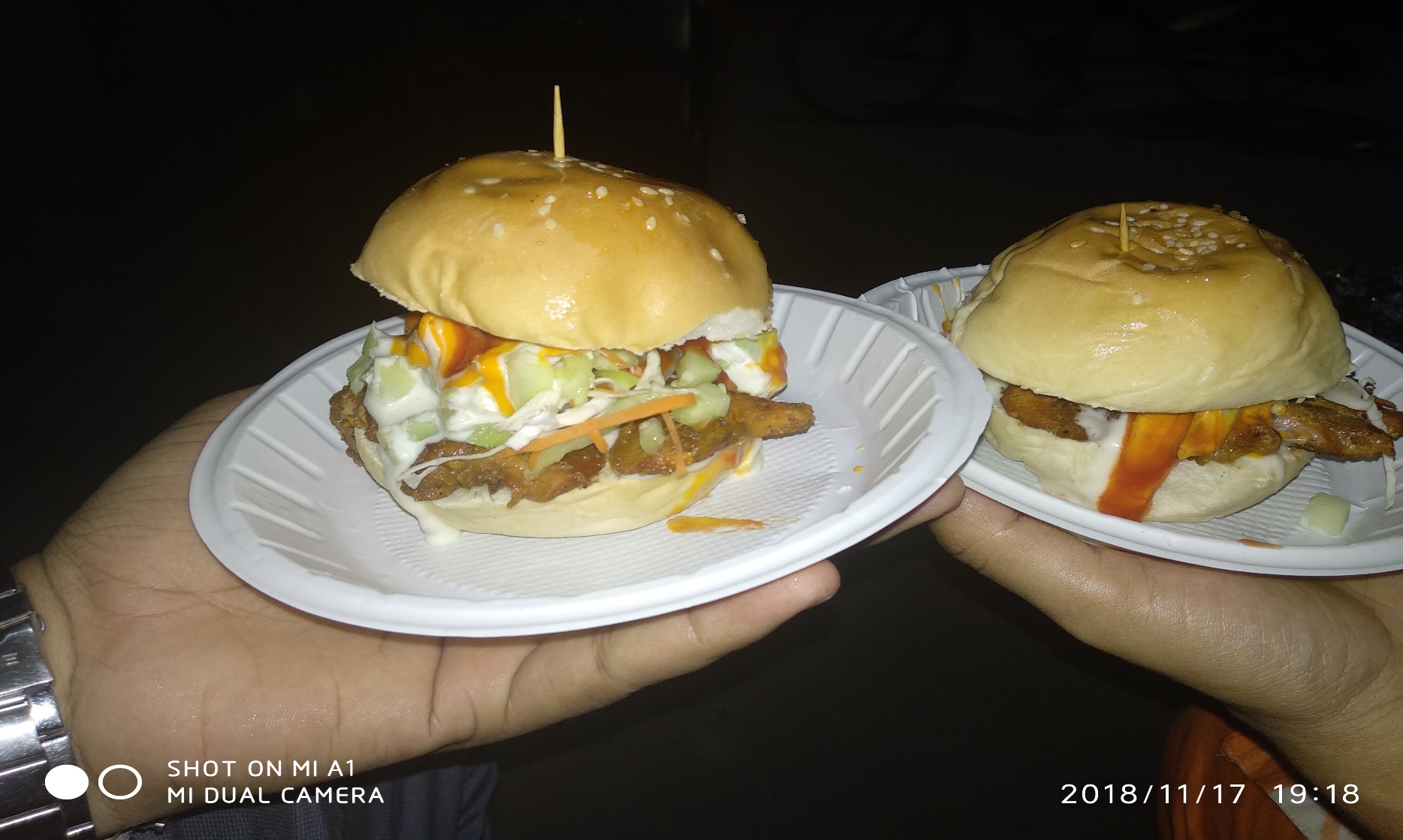 Welcome
Fazana Akter
Asst.Teacher
Shiber Bazar Govt Primary School.
Class- Five
Sub- English
Chapter- 7
Time-  35 min
Food  Pyramid
There is a ----------------------------little of these foods.
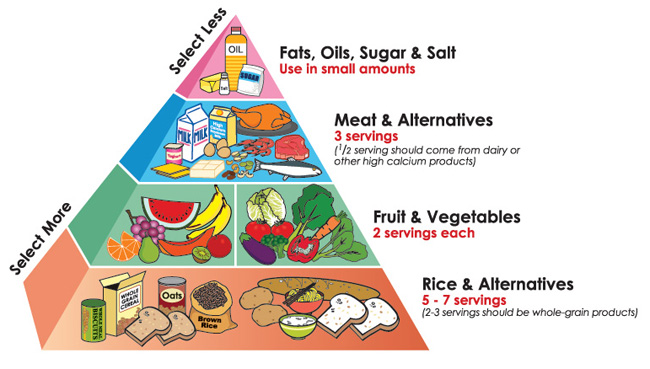 Learning outcomes :
1.5.1 :Read word phrases and sentences in the text proper  pronunciation,stress and  intonation. 
3.1.1  :Ask  and  answer  wh  questions .
5.1.1  :Read  word  phrases and sentences in the text proper pronunciation ,stress and intonation .
8.1.1 :Make  sentences using words and phrases given in the textbook .
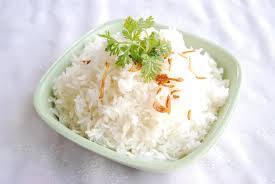 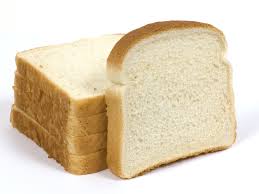 Rice
Bread
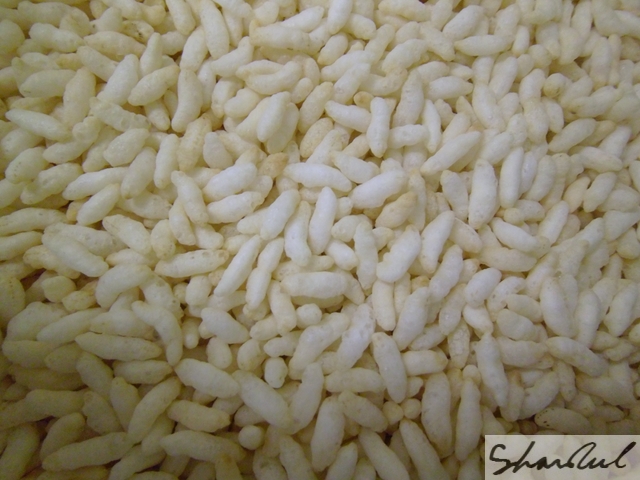 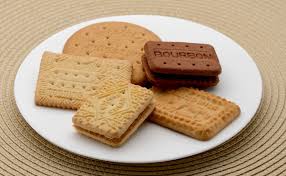 Biscuit
Muri
These  foods  are  plenty  foods  .
The bottom layer of pyramid.
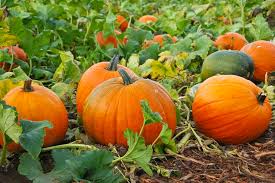 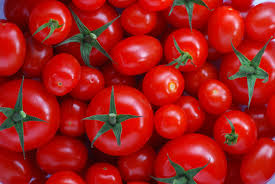 Tomato
Pumpkin
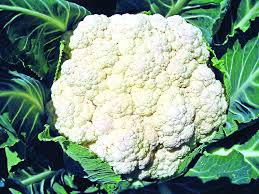 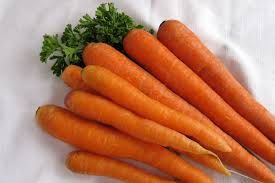 Carrot
Fulkopy
These  foods  are  some  fresh  vegetables.
Second layer of food pyramid.
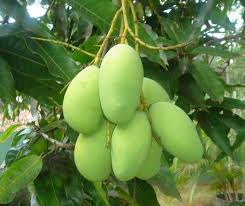 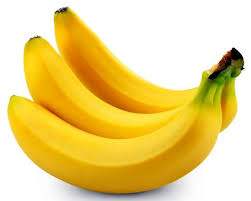 Mango
Banana
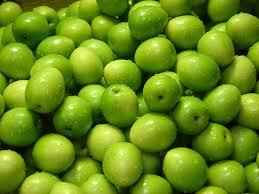 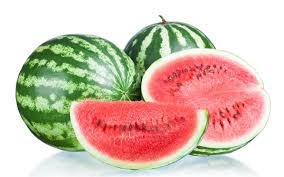 Boroi
Water  melon
These foods are some fresh fruits.
Second layer of food pyramid .
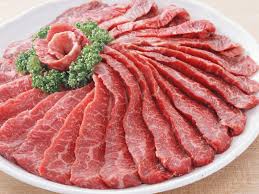 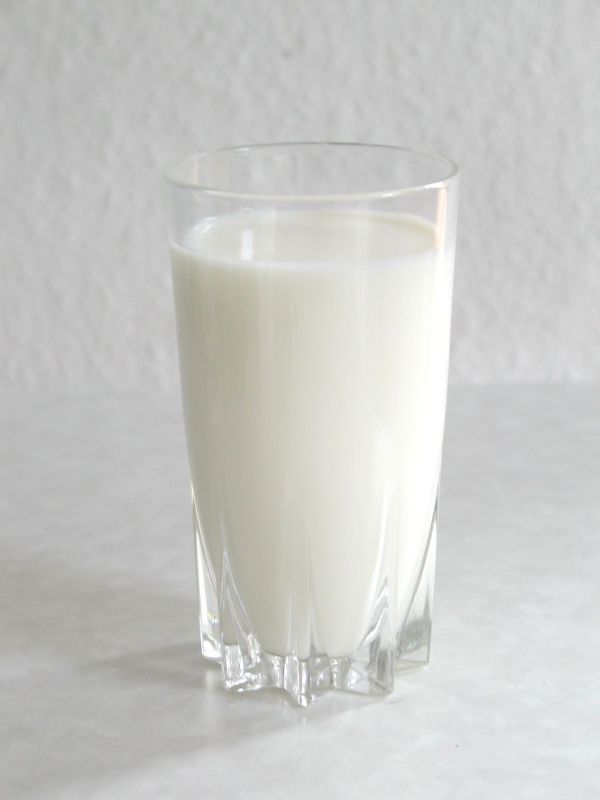 Meat
Milk
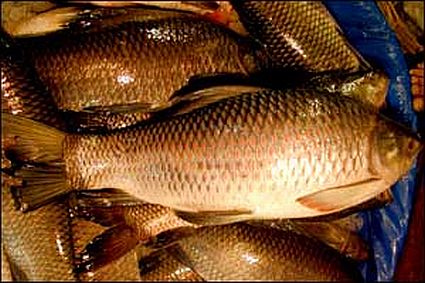 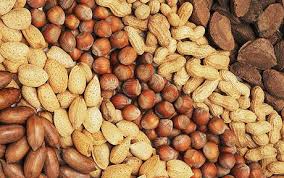 Fish
Nut
We should  eat these food moderately.
Third layer of food pyramid .
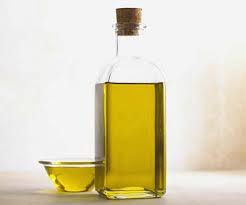 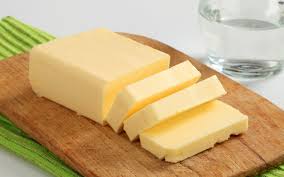 Oil
Butter
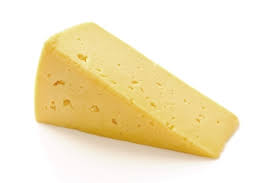 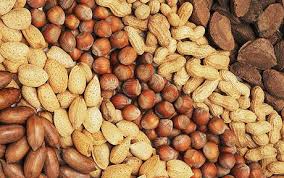 Chese
Nut
These  foods are  fat   food.
Top layer of food pyramid.
Food   Pyramid
New  Words
Pyramid –
Cereals –
Plenty –
Moderately -
We must eat these food item regulerly-
Some fresh fruits and vegetables .
We should eat these food items moderately
Milk , cheese, yoghurt, meat,nuts, beans and eggs.
Students  activities.
Teachers  activities.
Group  Work
Fruit
Vegetable
What foods at the top of the pyramid?
Which of these  foods you should eat most of the time?
Some fresh fruits and vegetables.
Fats ,oils ,sweets,etc .
Make words groups .Put each of the following food items in a basket with the suitable heading.
Tomato ,lichi ,pumpkins ,singara ,banana, pudding ,noddles, guava, sandwich , pineapple ,biscuits ,orange, cake ,carrots .
vegetables
fruits
Dairy
snacks
Home  work
Write  a  paragraph  about  food  pyramid .
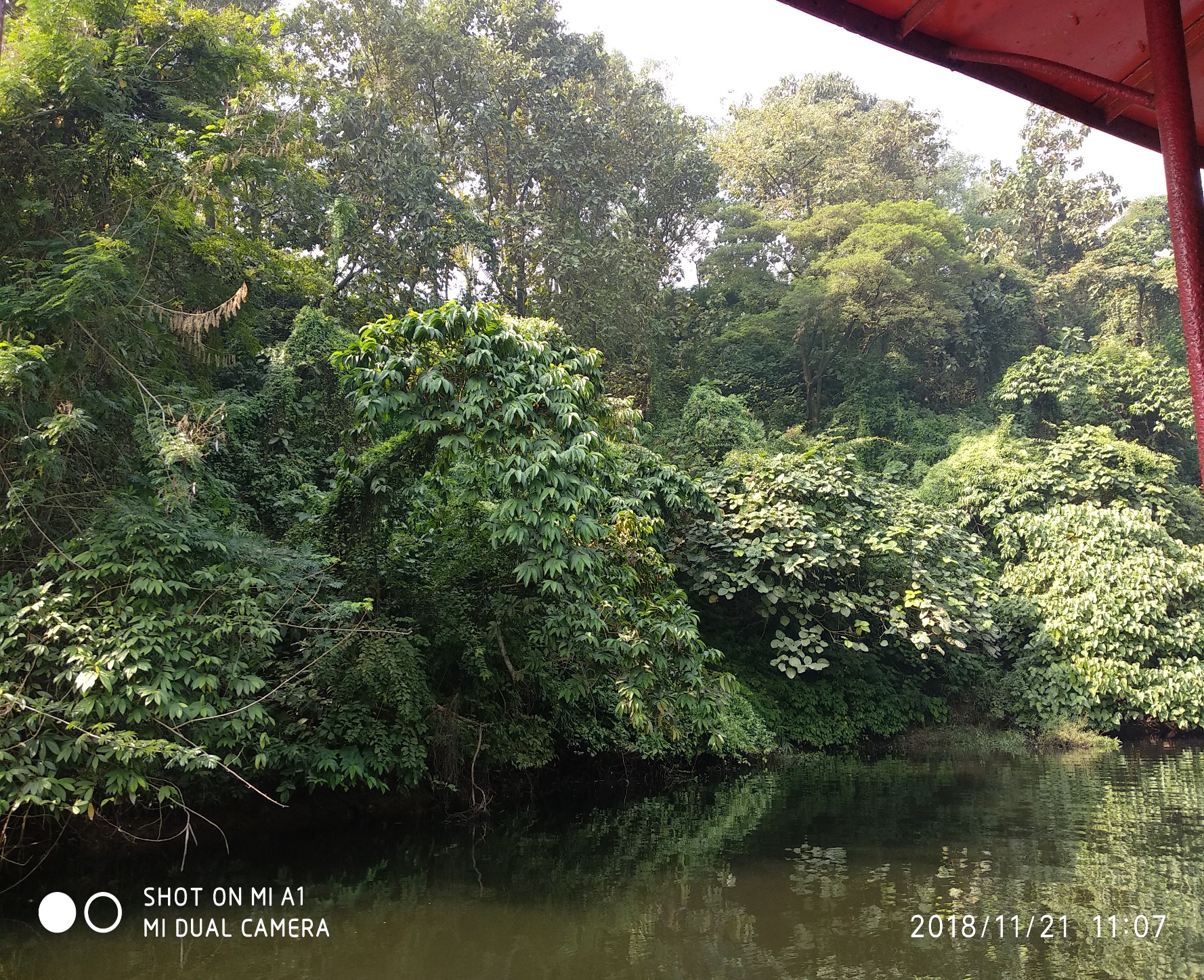 Thank you